المهارات الأكاديمية 

كتابة التقرير
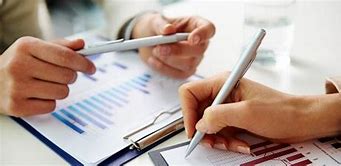 م.نهلە حسین طه
التقرير 
بحث تفصيليُّ لموضوع معين يشمل جميع مراحله، منذ كان فكرة، حتى صار نتائج مدونة ومرتبة ومؤيدة بالحجج والأسانيد.
الاهداف التي يسعى التقرير إلى بلوغها تتلخص في:
1- التغيير 
2- التأثير 
3- الإقناع
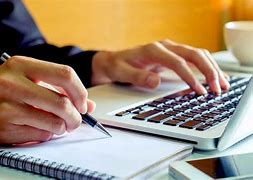 عناصر التقرير العلمي
المقدمة : تُكتب بعد انهاء التقرير، ويشترط أن لاتكون طويلة، وتشمل تعريفاً للموضوع، أهميته، سبب الاختيار، المعوقات، خطة العمل...
العرض : أي تفاصيل التقرير، متنه ومضمونه، لايكتب دفعة واحدة وإنما يقسّم إلى عناوين أو اقسام فرعية ، حسب طبيعة الموضوع .
 الخاتمة : تشمل أهم النتائج، أو المقترحات والتوصيات، أو خلاصة التقرير .
ثبت المصادر و الملاحق.يذكر في ثبت المصادر معلومات المصادر
أما الملاحق فيشمل: الجداول والاحصائيات، الصور، وليس شرطا أن يحوي كل تقرير على الملاحق.
شروط  كتابة التقرير
الوضوح والإيجاز والسهولة.
دقة المعلومات وصحتها 
الترتيب الجيد للأفكار.
التدقيق اللغوي .
التنظيم والخط الواضح ، مع وضع علامات الترقيم .
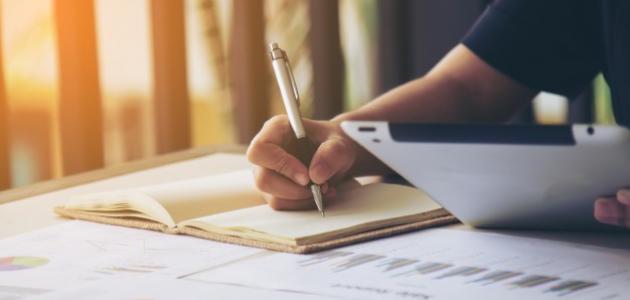 خطوات كتابة التقرير
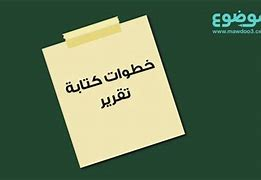 تحديد الموضوع الرئيس، هل هو موضوع سياسي، ثقافي، اجتماعي...
جمع المعلومات من المصادر العلمية المعتمدة مثل : الكتب ، الانترنيت 
كتابة المسودة وعرض المعلومات بشكل متسلسل .وعلى شكل نقاط ومحاور .
كتابة خاتمة موجزة عن أهم النتائج ، والتوصيات ، أو خلاصة للموضوع .
ذكر قائمة المصادر والمراجع ، أو أي ملحق آخر، مثل الجداول والرسوم .
كتابة المقدمة .
كتابة المبيضة ، واللمسات الأخيرة، وعمل الغلاف .
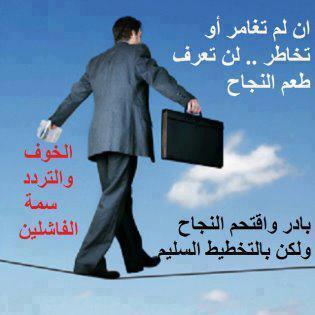 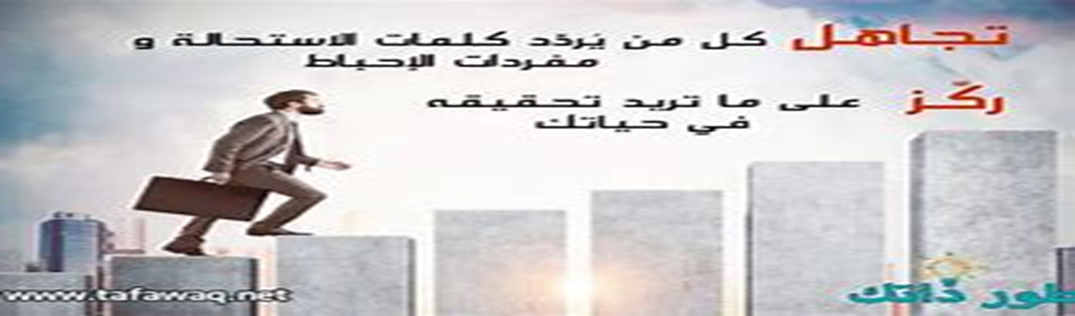